Figure 1 Mechanisms involved in platelet dysfunction and prothrombotic status in diabetes mellitus patients. ADP, ...
Eur Heart J, Volume 32, Issue 22, November 2011, Pages 2748–2757, https://doi.org/10.1093/eurheartj/ehr305
The content of this slide may be subject to copyright: please see the slide notes for details.
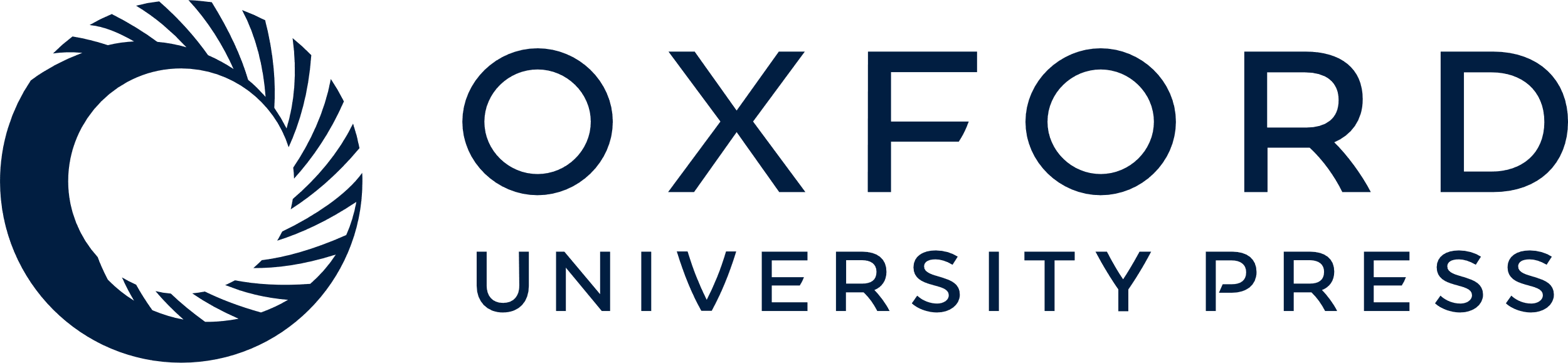 [Speaker Notes: Figure 1 Mechanisms involved in platelet dysfunction and prothrombotic status in diabetes mellitus patients. ADP, adenosine diphosphate; CA++, calcium; GP, glycoprotein; IRS, insulin receptor substrate; NO, nitric oxide; PGI2, prostacycline; PKC, protein kinase C; ROS/NOS, reactive oxygen and nitrogen species; TF, tissue factor; H2O, water. Adapted with permission from Ferreiro and Angiolillo.7


Unless provided in the caption above, the following copyright applies to the content of this slide: Published on behalf of the European Society of Cardiology. All rights reserved. © The Author 2011. For permissions please email: journals.permissions@oup.com]